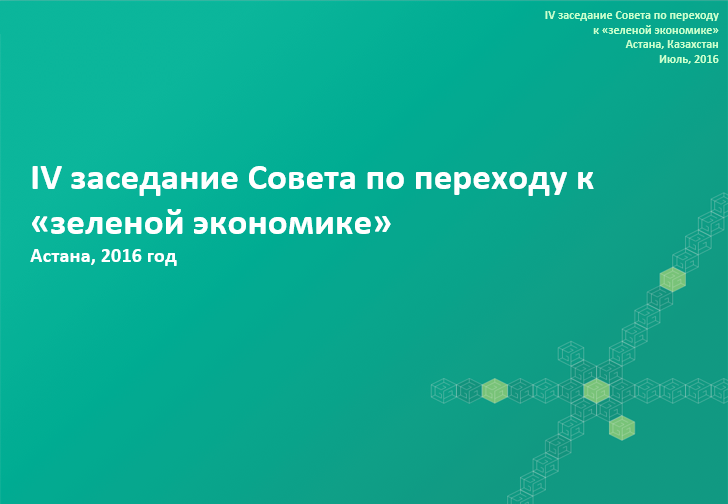 0
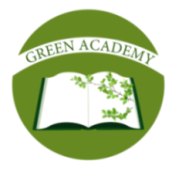 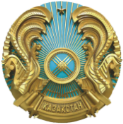 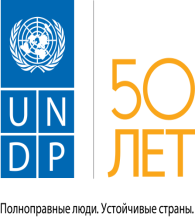 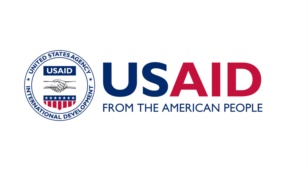 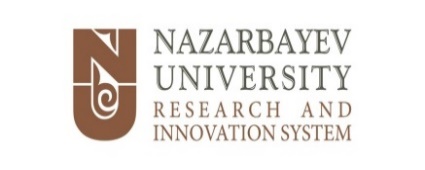 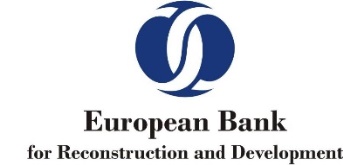 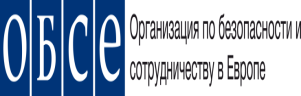 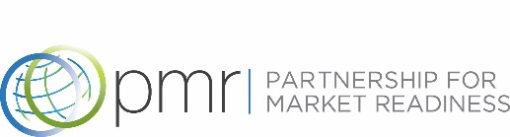 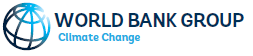 Министерство энергетики Республики Казахстан
Перспективы достижения INDC 
в Республике Казахстан
Министр энергетики Бозумбаев К.А.
1
25-26 мая 2016 года, АстанаIX Астанинский экономический форум «Новая экономическая реальность: диверсификация, инновации и экономика знаний»
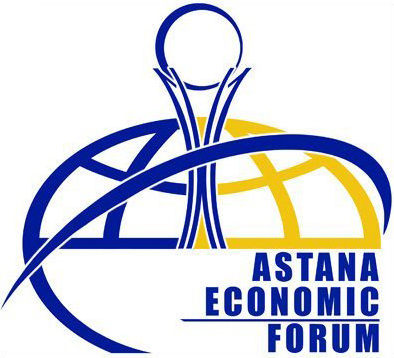 «Сегодня в погоне за экономической выгодой упускаются комплексные вопросы окружающей среды. Глобальная инициатива по противодействию климатическим изменениям очень важна, но нельзя забывать и о других проблемах».
                                                                      
                                                                                                        Н.А. Назарбаев
2
Меры по совершенствованию политики в области 
изменения климата
[Speaker Notes: В 2016 году в Казахстане будут заключены 10 энергосервисных договоров по проектам энергосбережения и повышения энергоэффективности. Консолидированный объем внешних грантов и займов международных финансовых учреждений в проекты повышения энергоэффективности в период с 2012 по 2019 год составит около 100 миллионов долларов США. А в 2017 году будет создан Фонд энергоэффективности на площадке МФЦ «Астана»]
Влияние климатических политик на рост ВВП
Различие реального ВВП от базового сценария в % от абсолютного значения в сценариях INDC и ETS
Меры по снижению выбросов парниковых газов приводят к повышению темпов 
роста ВВП до 2033 г
4
Потенциал низкоуглеродного развития Казахстана
1
3
2
Повышение энергоэффективности производства
Возобновляемая энергетика
Повышение углеродоемкости леса и пастбищ
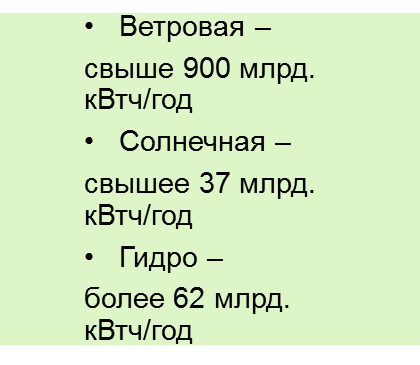 Удельная энергоемкость ВВП Казахстана в постоянных ценах в 6,7 раза выше среднего показателя по странам ОЭСР, в 8 раз выше энергоемкости ВВП Евросоюза, в 1,2 раза выше показателя РФ и в 1,5 раза выше, чем в РБ
4
Развитие системы торговли выбросов
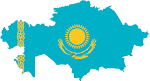 5
Доля ВИЭ в энергопотреблении  Республики Казахстан, %
По данным Комитета по статистике Министерства национальной экономики РК
6
Прогноз развития ВИЭ и альтернативных источников в производстве электроэнергии в РК до 2050 года, %
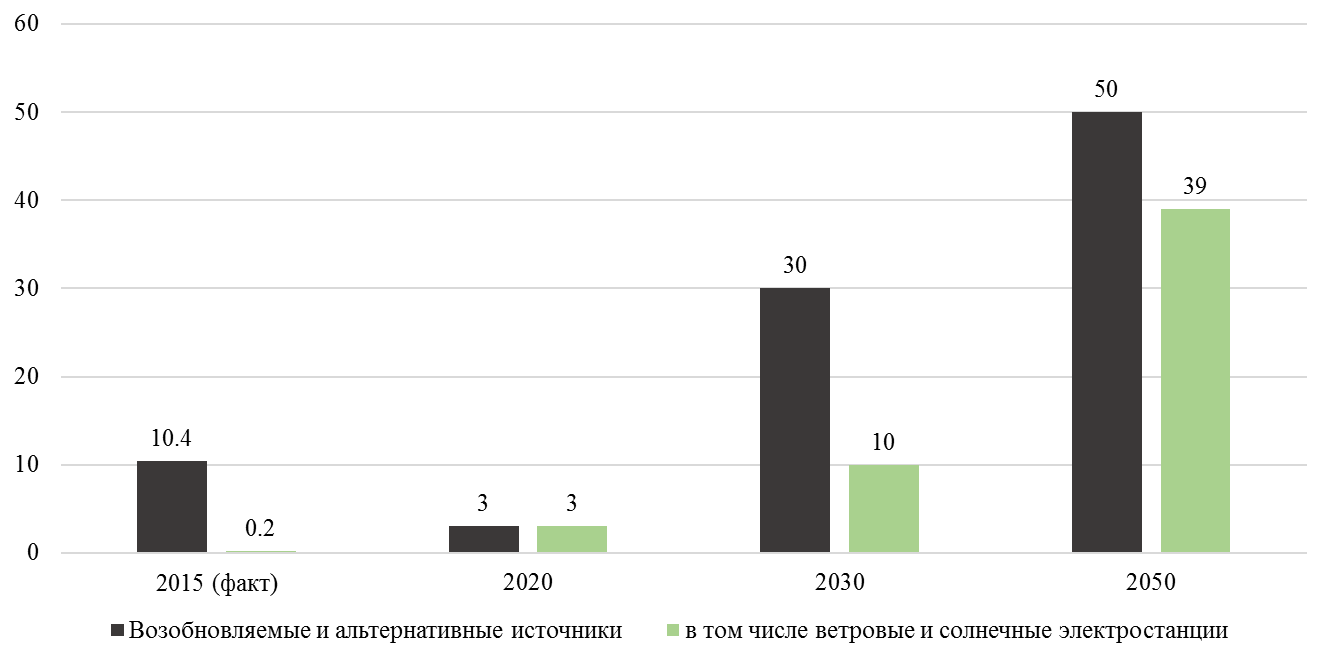 по данным KEGOC
7
Национальная система торговли квотами на выбросы парниковых газов (СТВ) Казахстана
Результаты
Приобретение опыта  казахстанскими предприятиями в 
мониторинге, отчетности и торговле квотами на выбросы;
Необходимость совершенствования подхода распределения квот и торговли углеродными единицами.
Стратегические цели РК
- цель достигается                      - цель не достигается
9
Пути достижения  INDC в РК
Разработка Дорожной карты
по переходу 
к низкоуглеродному  развитию
Повышение энергоэффективности              во всех отраслях национальной экономики
Выработка электричества и тепла
Добывающая и обрабатывающая промышленности
Сельское хозяйство
Строительство
Транспорт и другие сектора экономики
Развитие ВИЭ
Развитие СТВ
10
БЛАГОДАРЮ ЗА ВНИМАНИЕ!www.energo.gov.kz
11